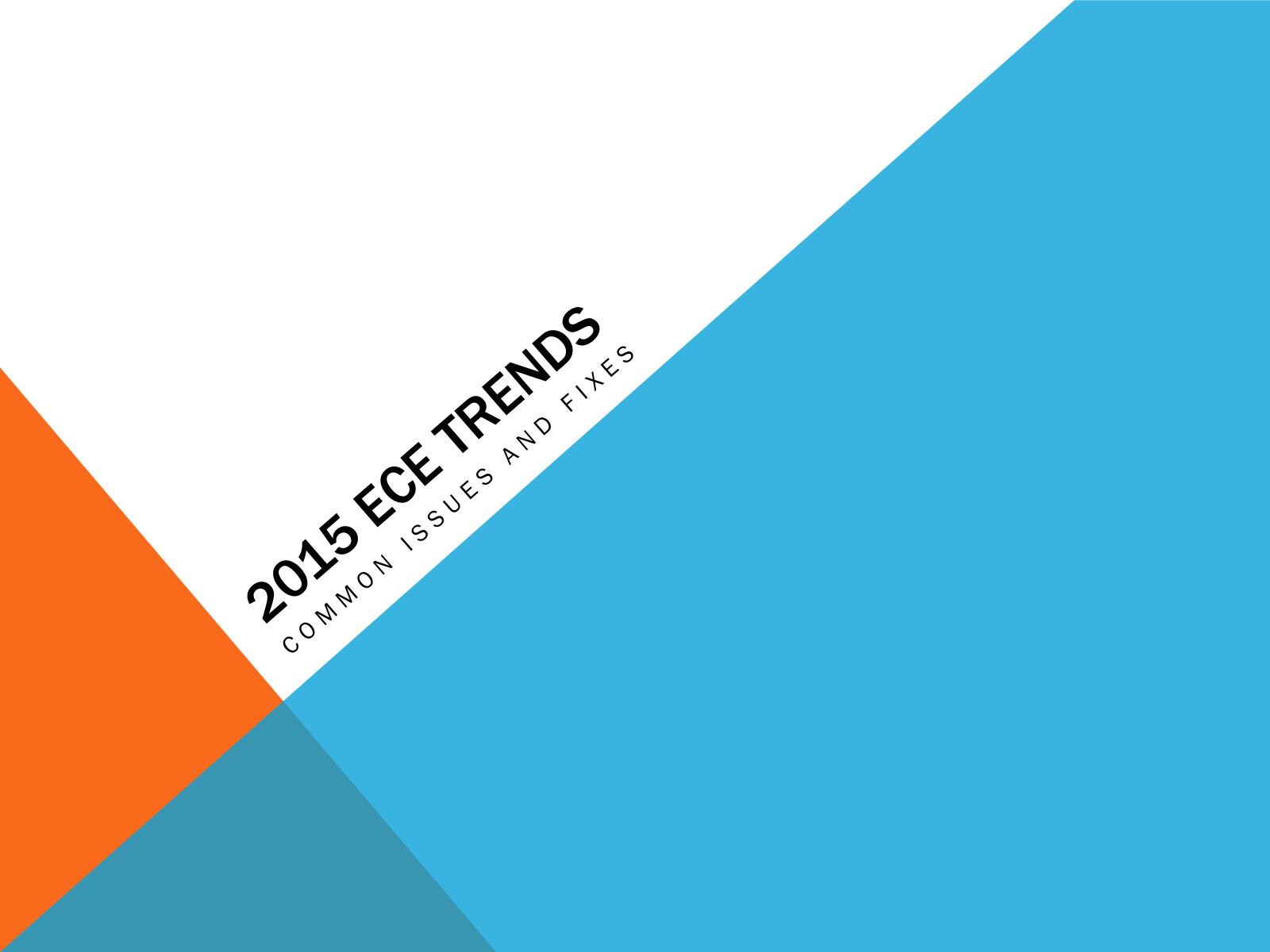 2015 Ece Trends
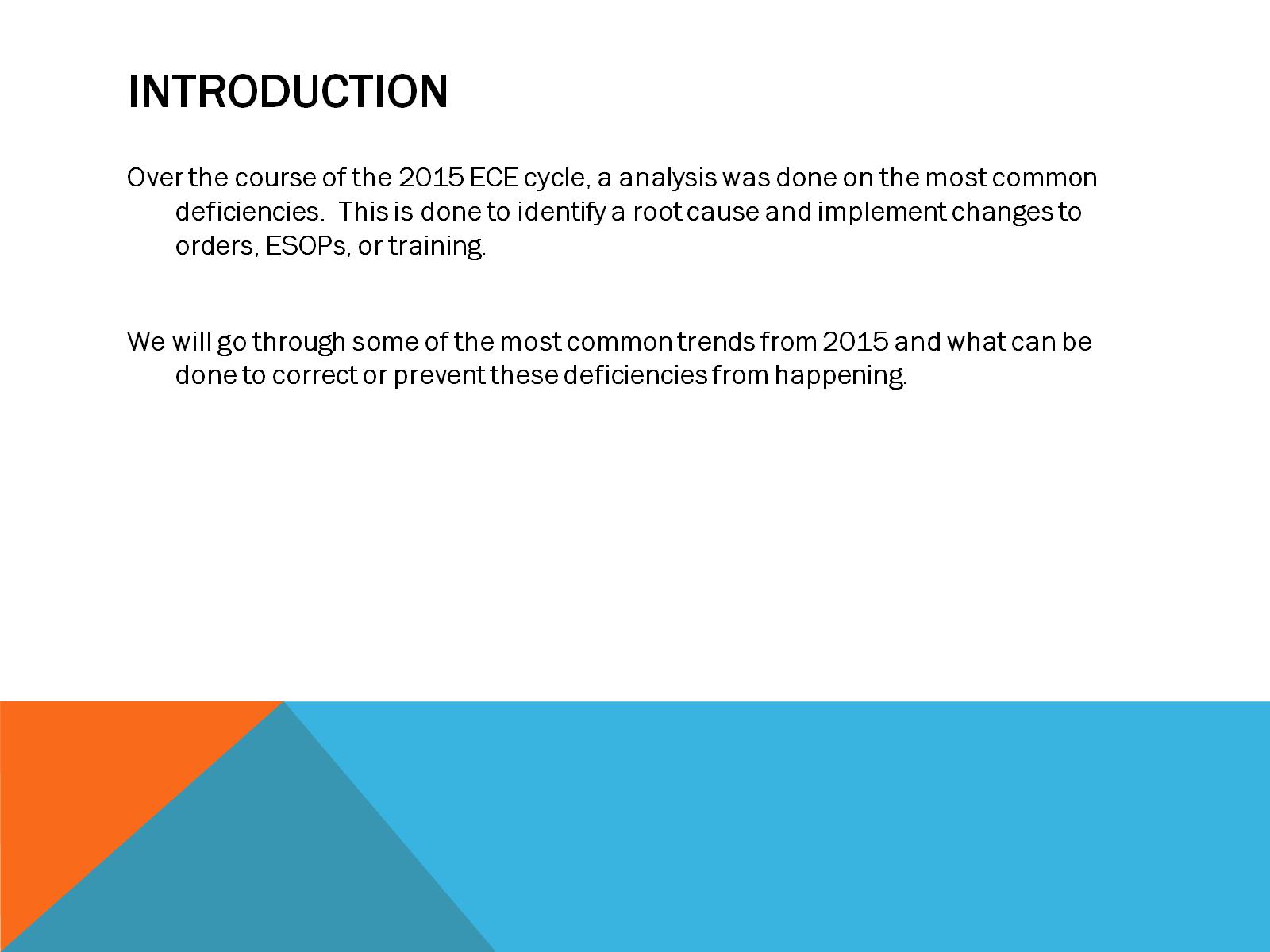 introduction
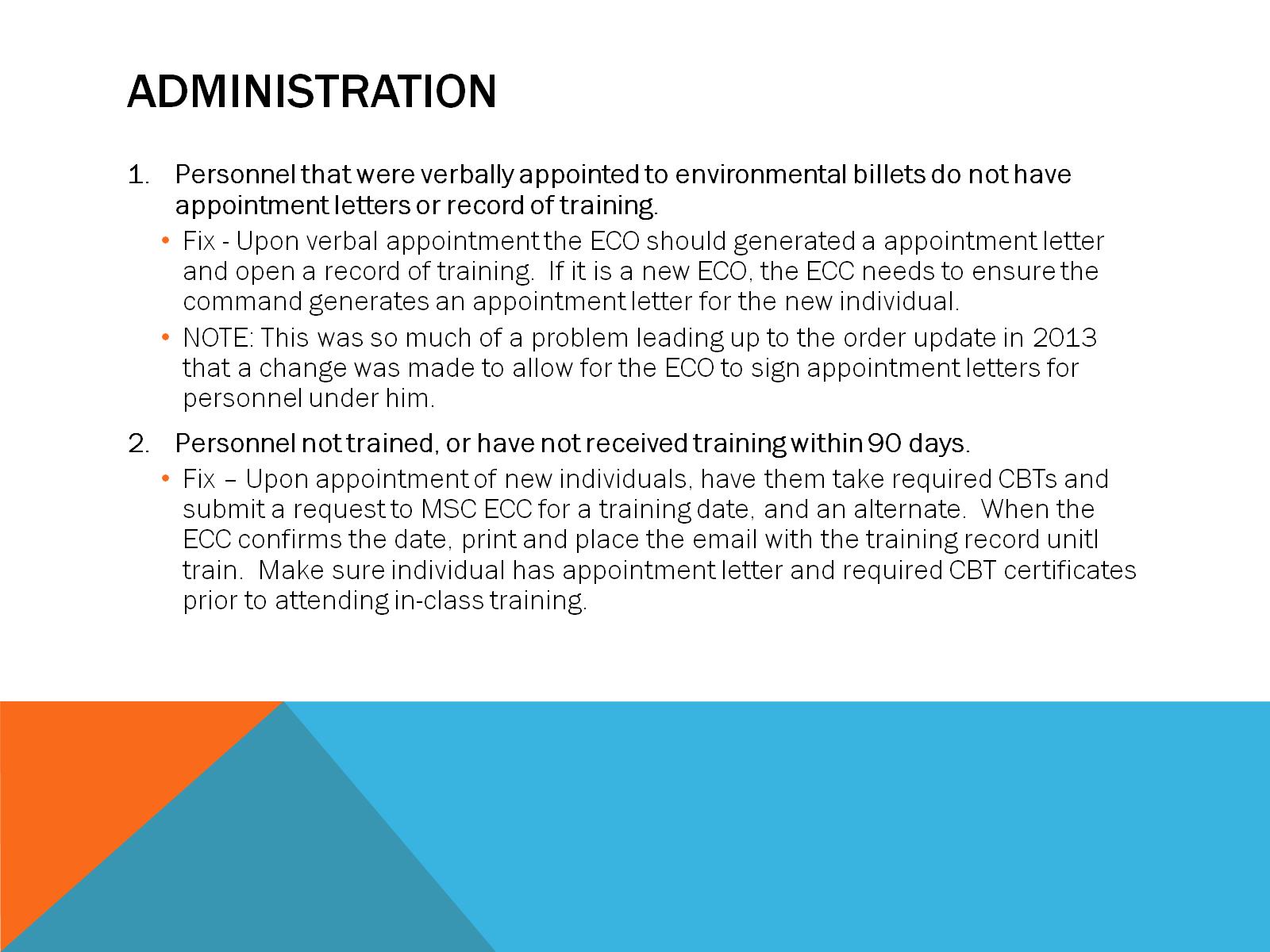 Administration
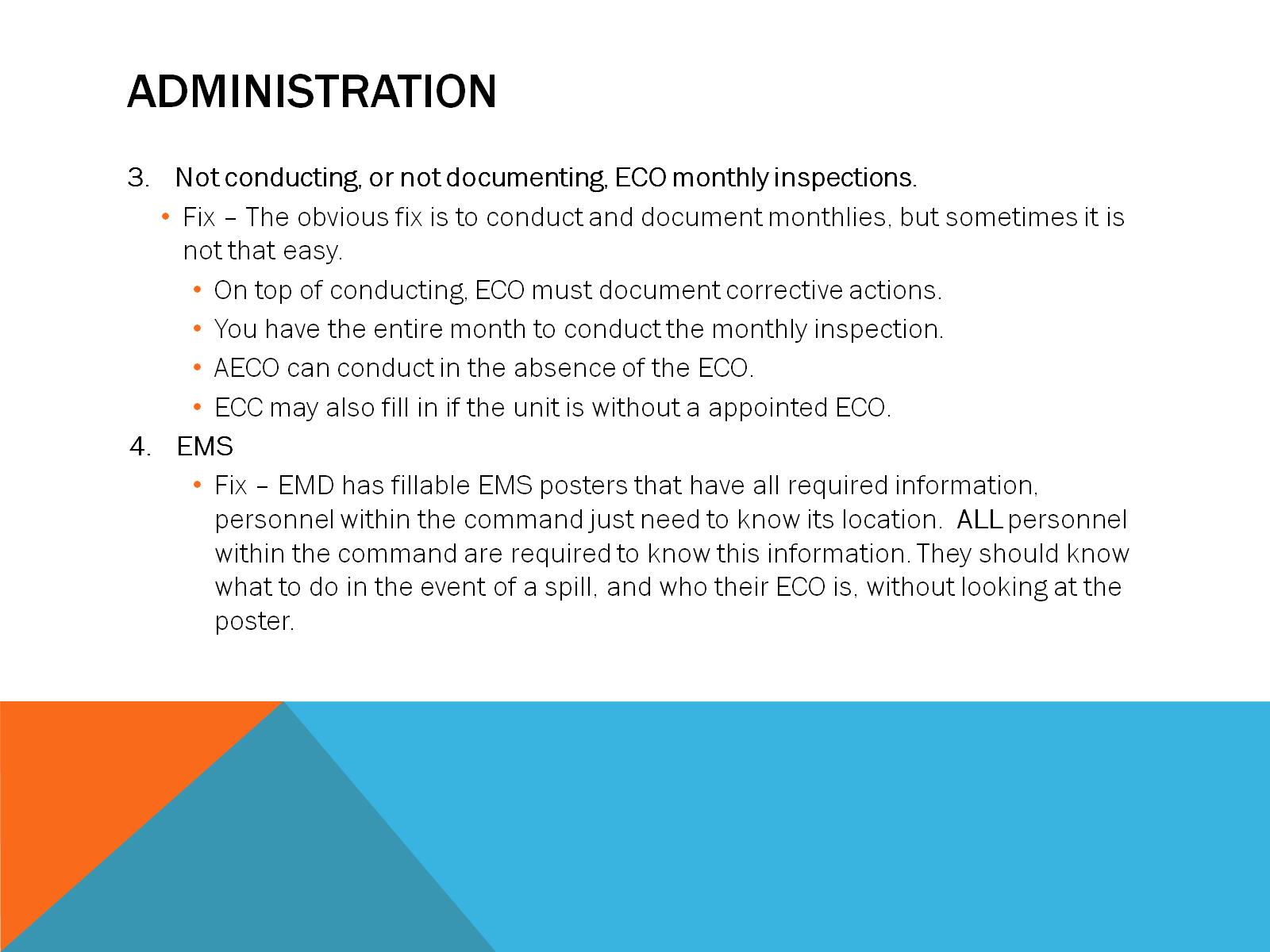 Administration
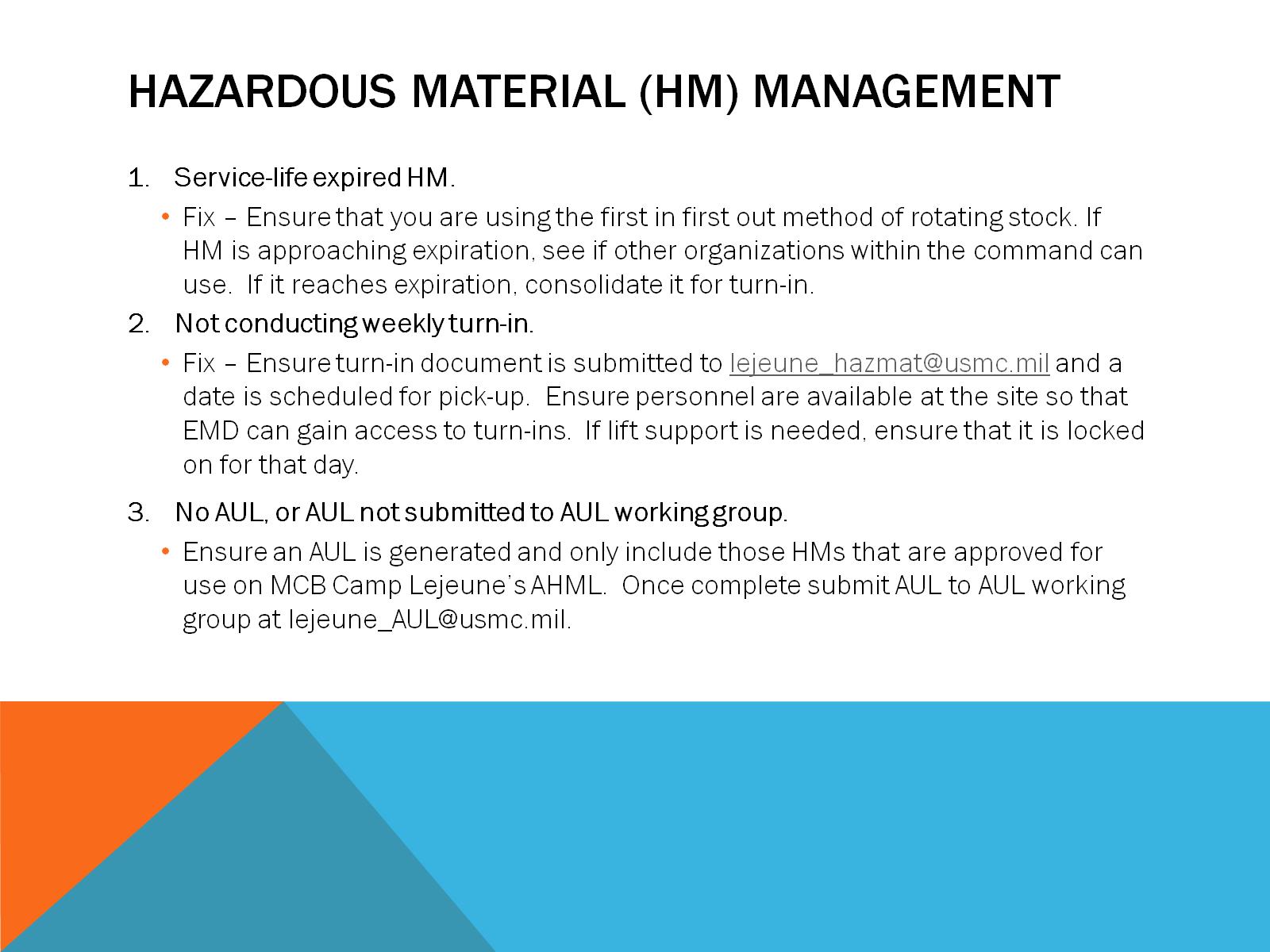 Hazardous Material (HM) Management
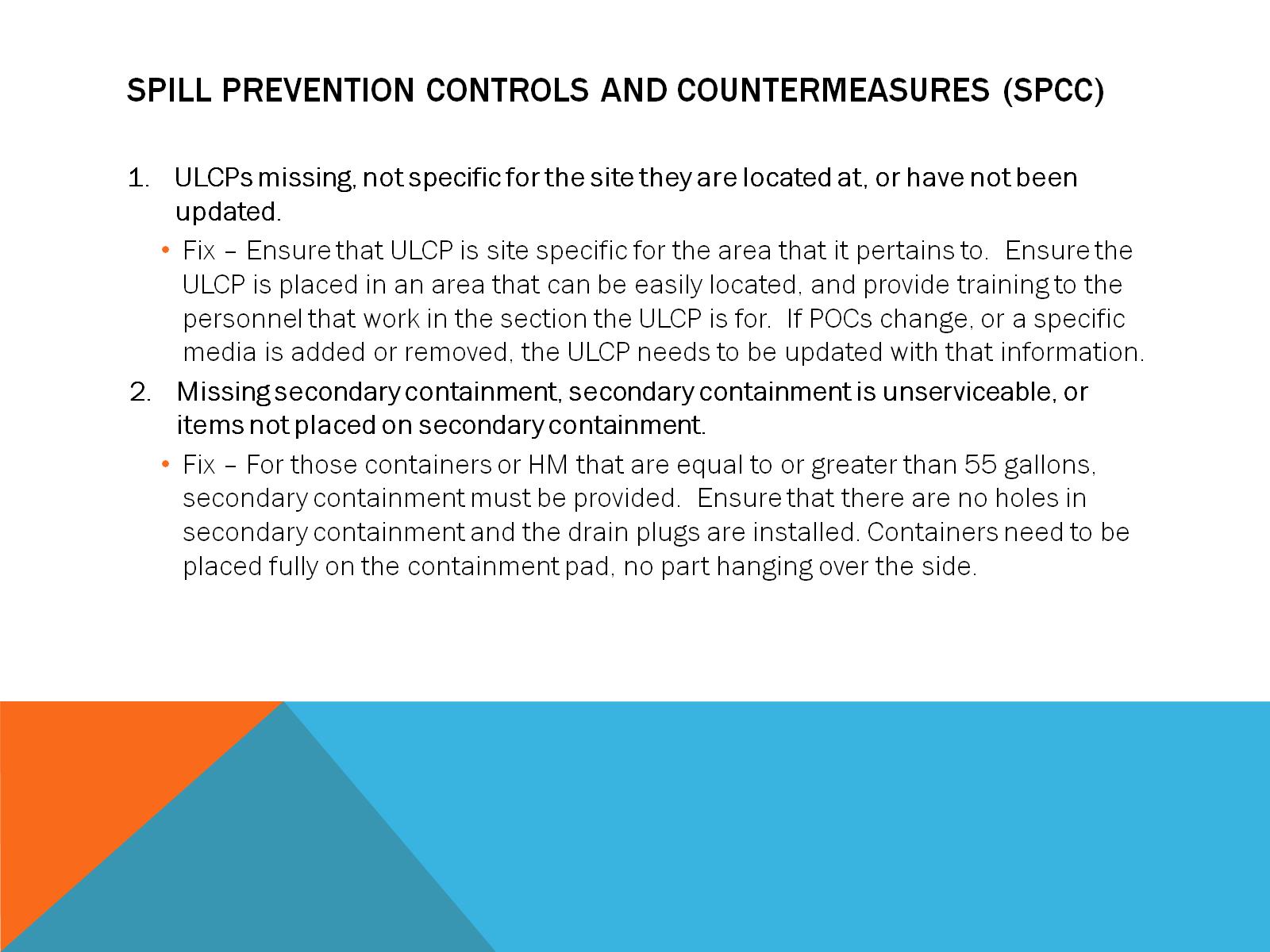 Spill Prevention Controls and countermeasures (SPCC)
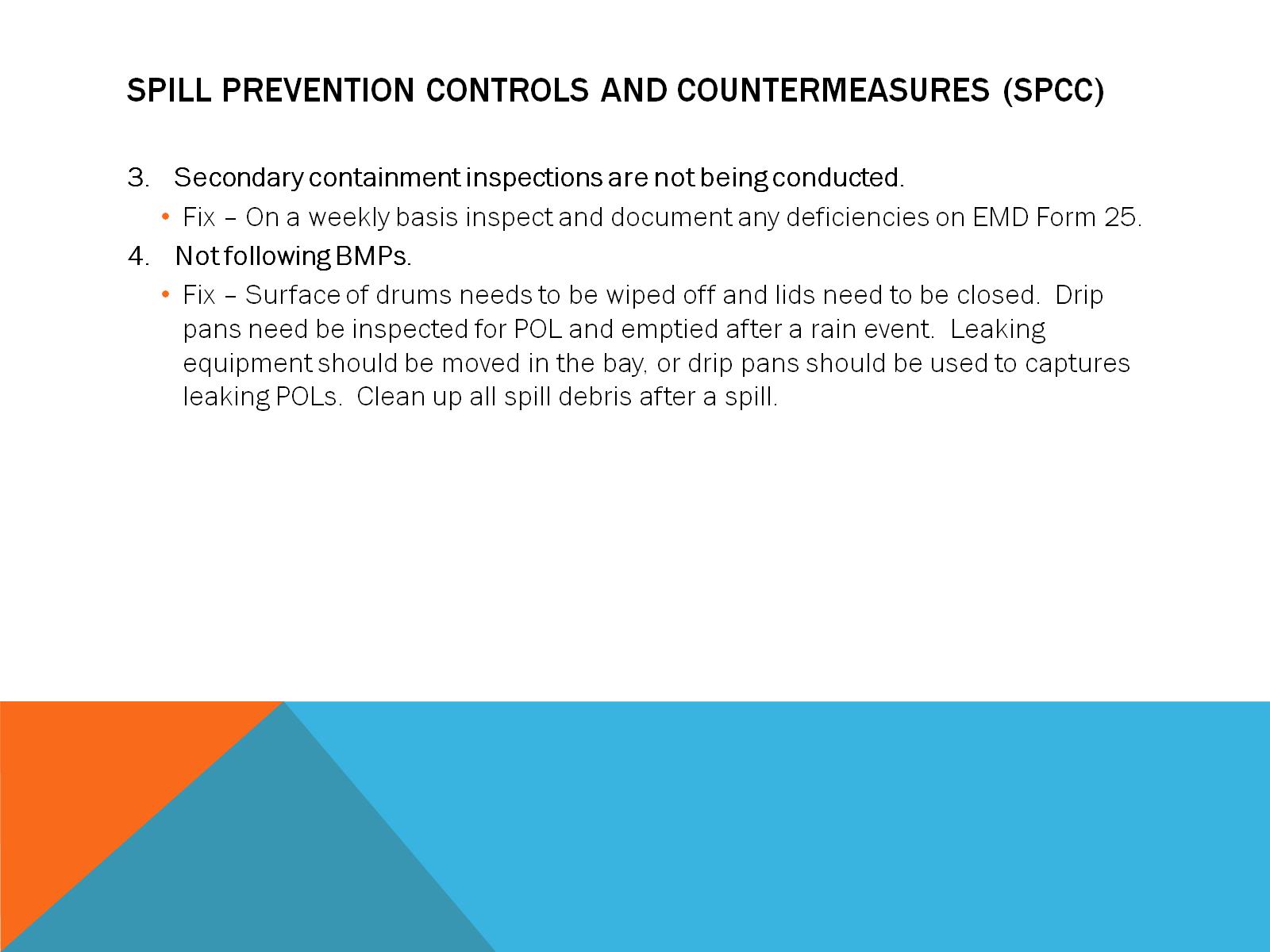 Spill Prevention Controls and countermeasures (SPCC)
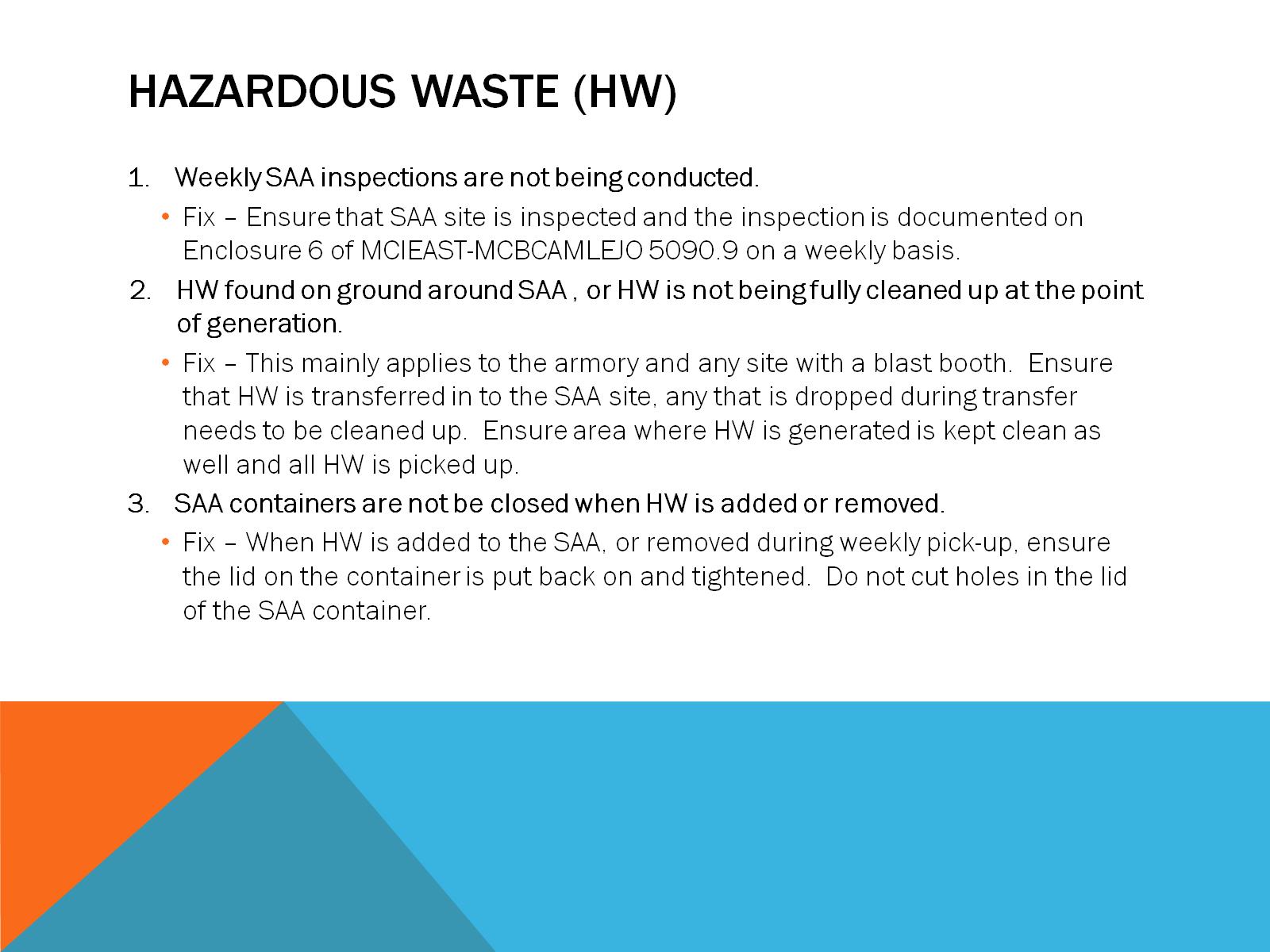 Hazardous Waste (HW)
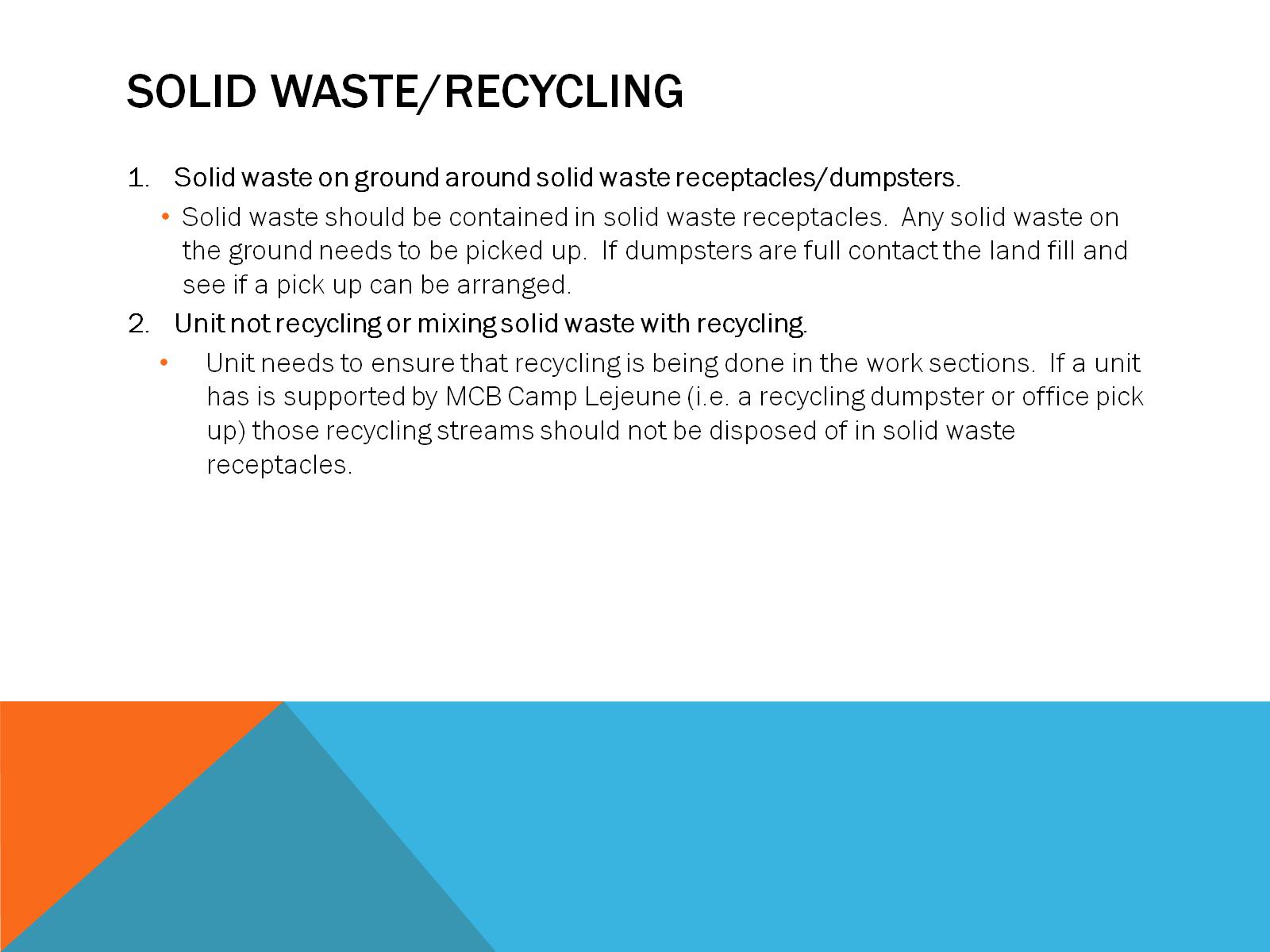 Solid waste/recycling
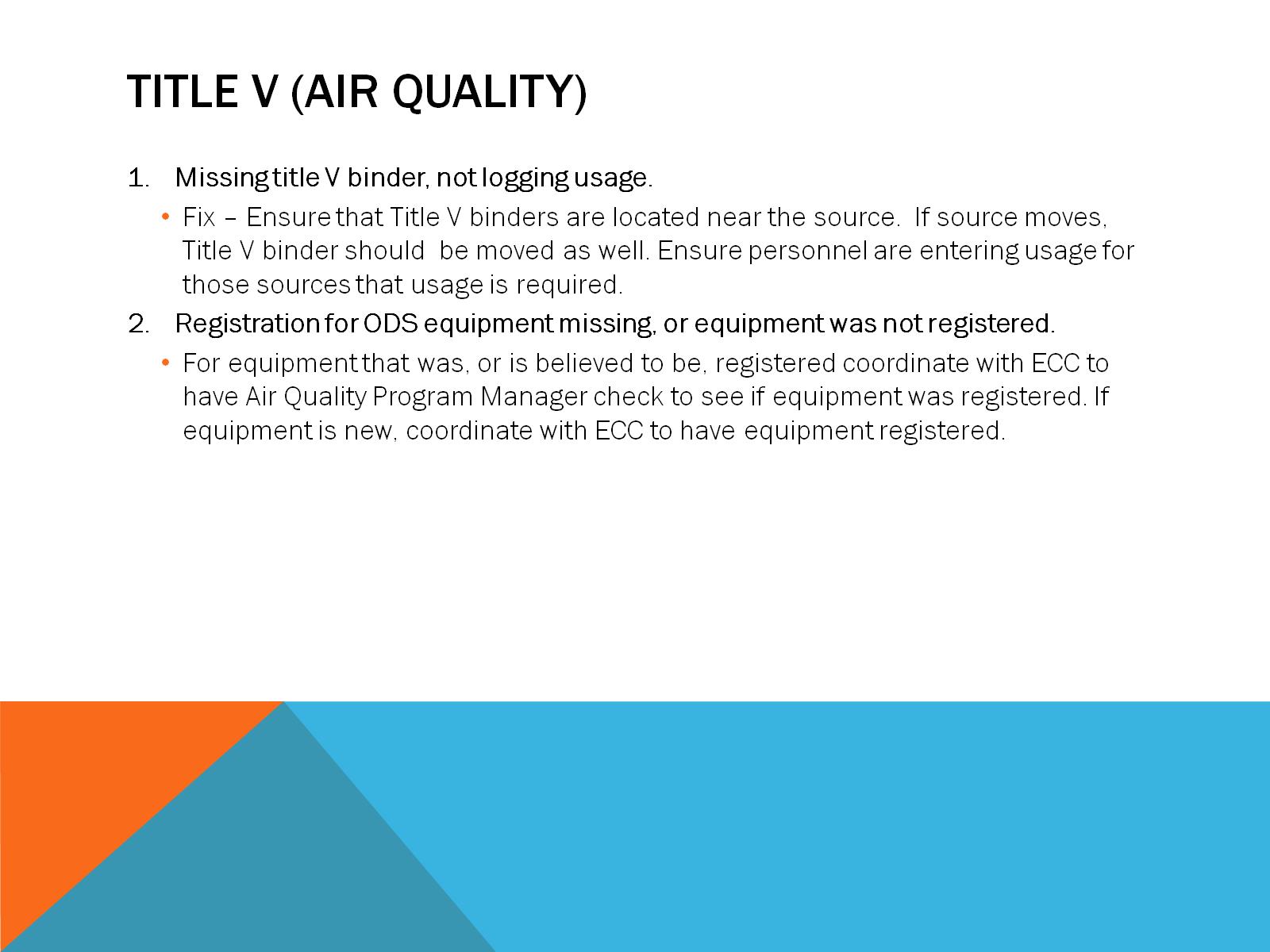 Title V (air Quality)